РАБОТА В ЕКИП
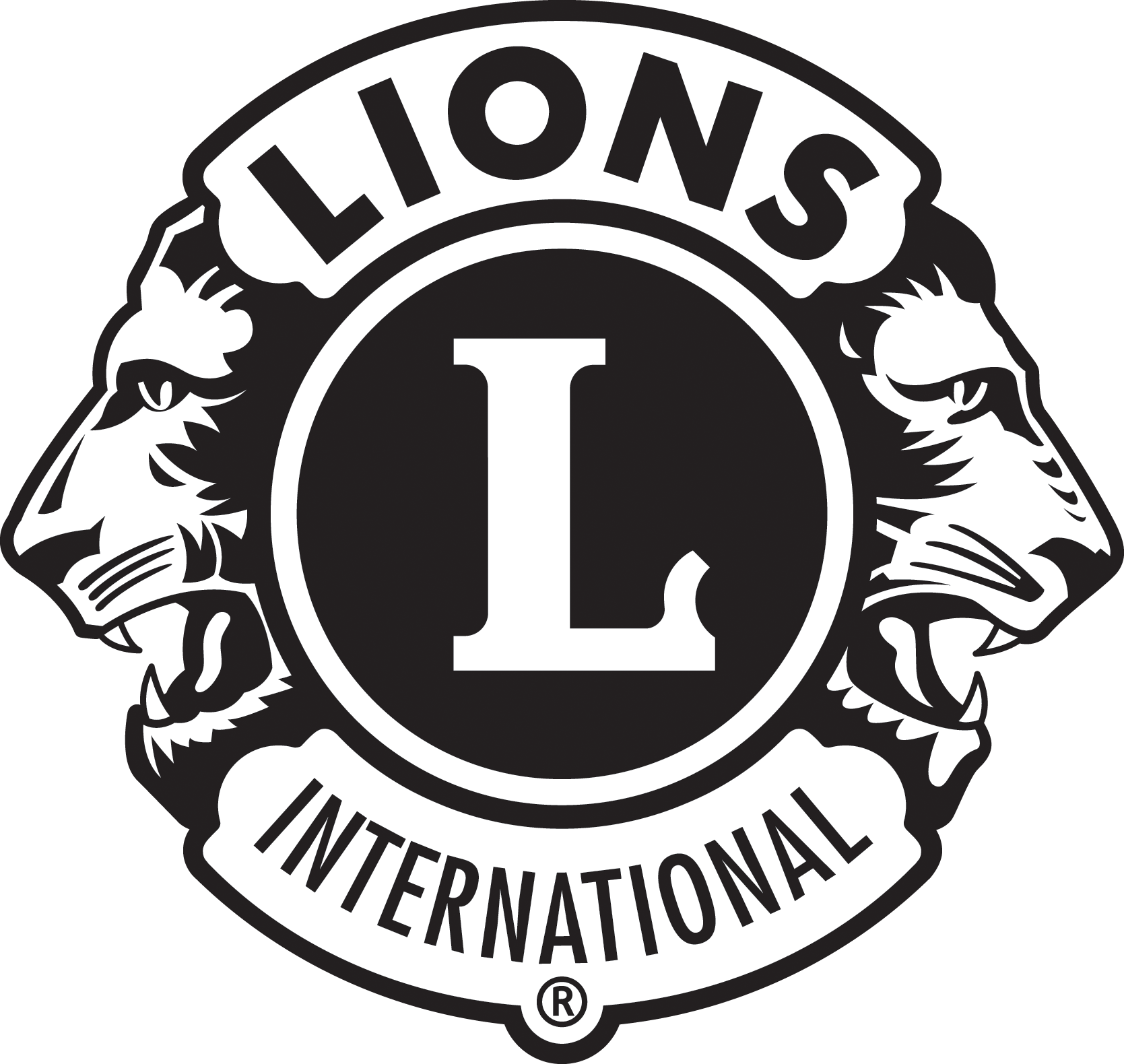 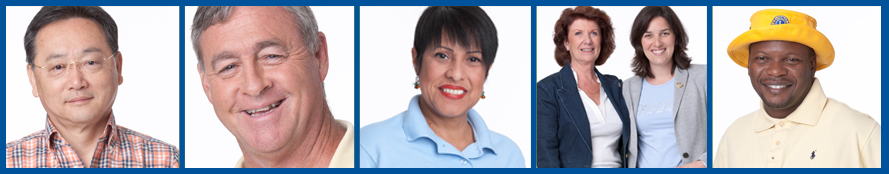 ЕКИП
“Екип са група от хора, които работят за постигането на обща цел.”
ЦЕЛИ НА СЕСИЯТА
ХАРАКТЕРИСТИКИ НА ЕФЕКТИВНИТЕ ЕКИПИ
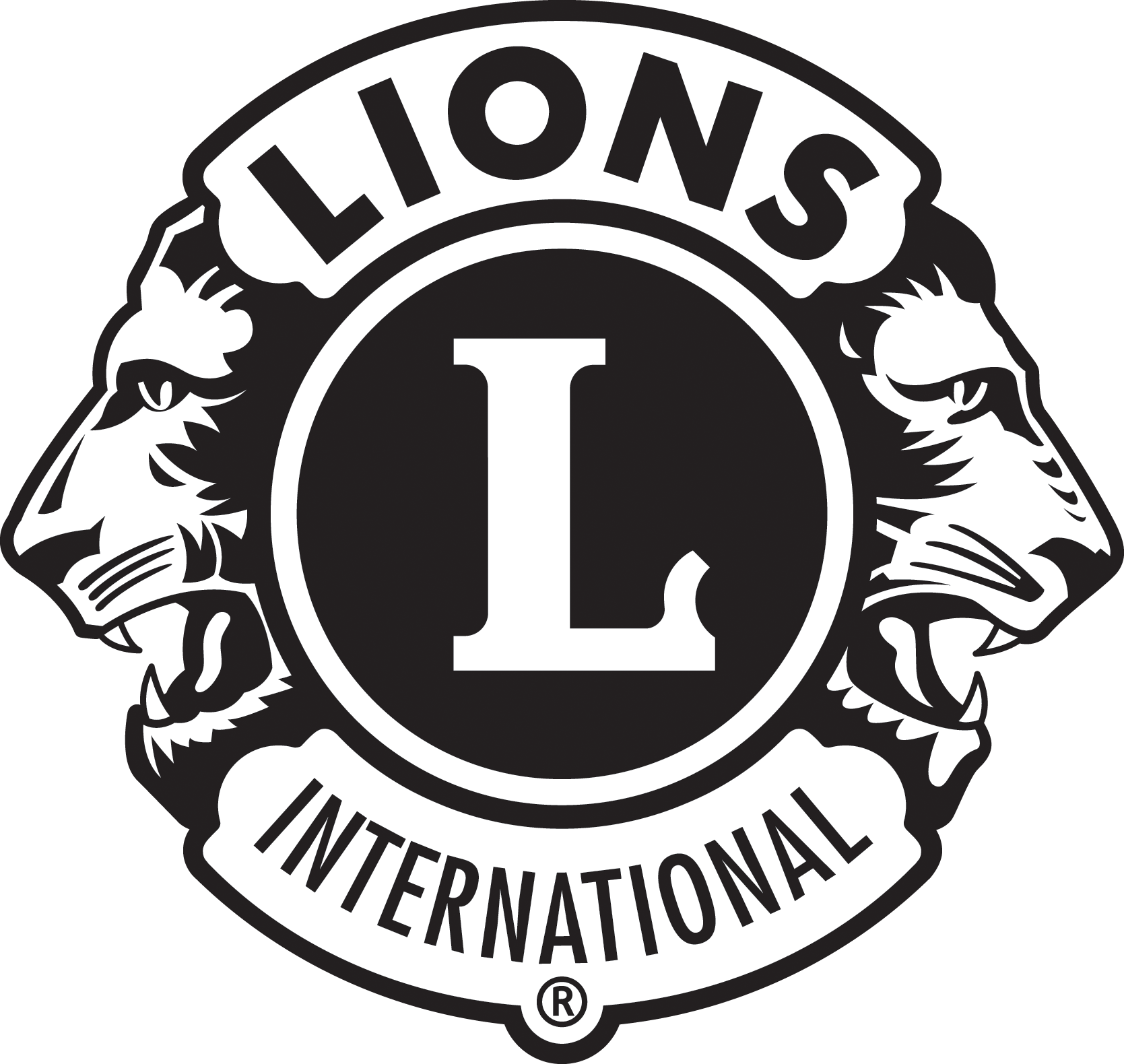 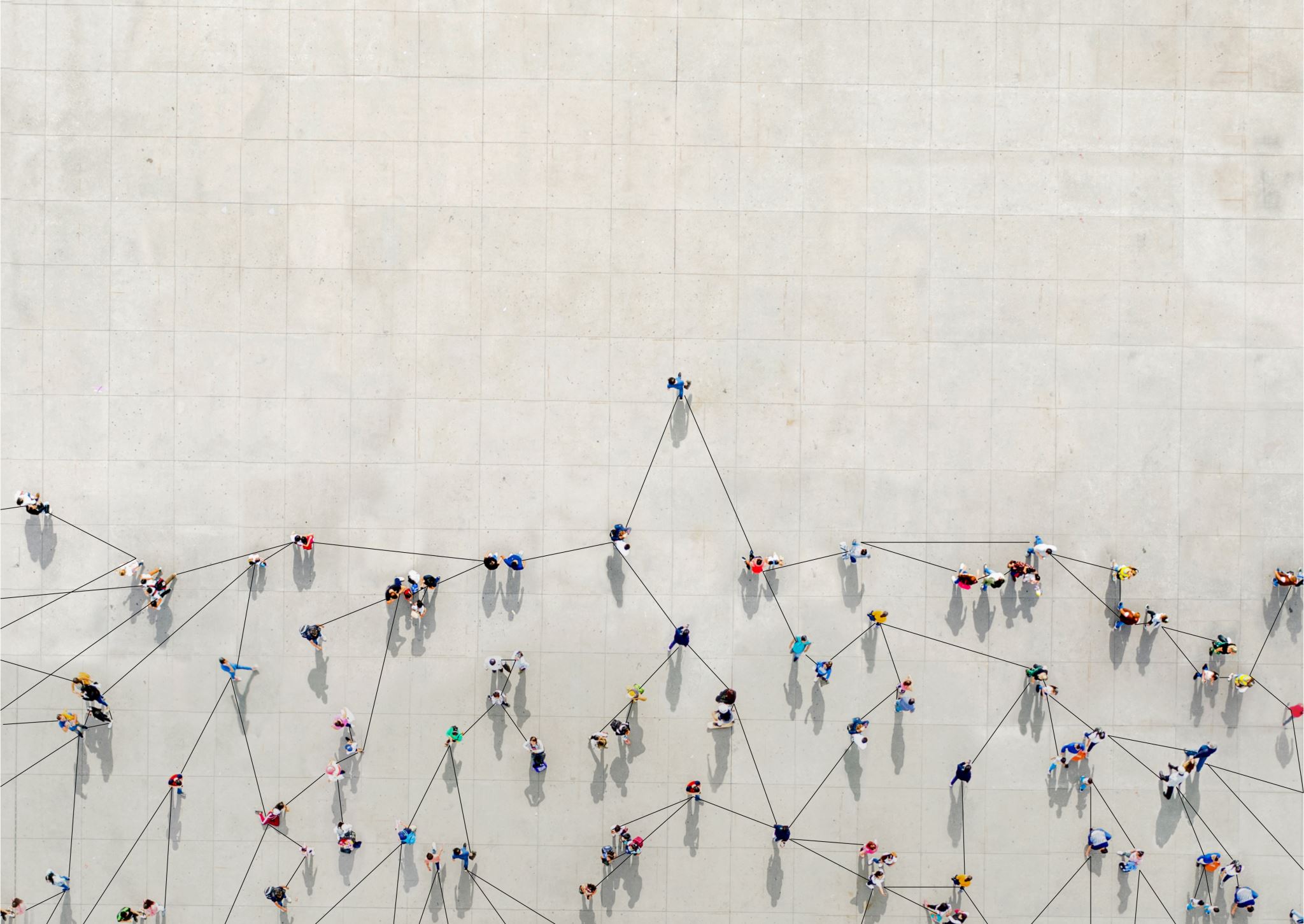 ФАЗИ в развитието
Формиране
Щурмуване
Регулиране
Съзидателност
Опознаване
Формулиране на Цели
Информираност
Щурмуване
Предизвикване
Преговаряне
Конфликт
Регулиране
Споделяне
Разбиране
Сътрудничество
Съзидателност
Заедност
Постигане
Ефективност
ЦЕЛИ НА СЕСИЯТА
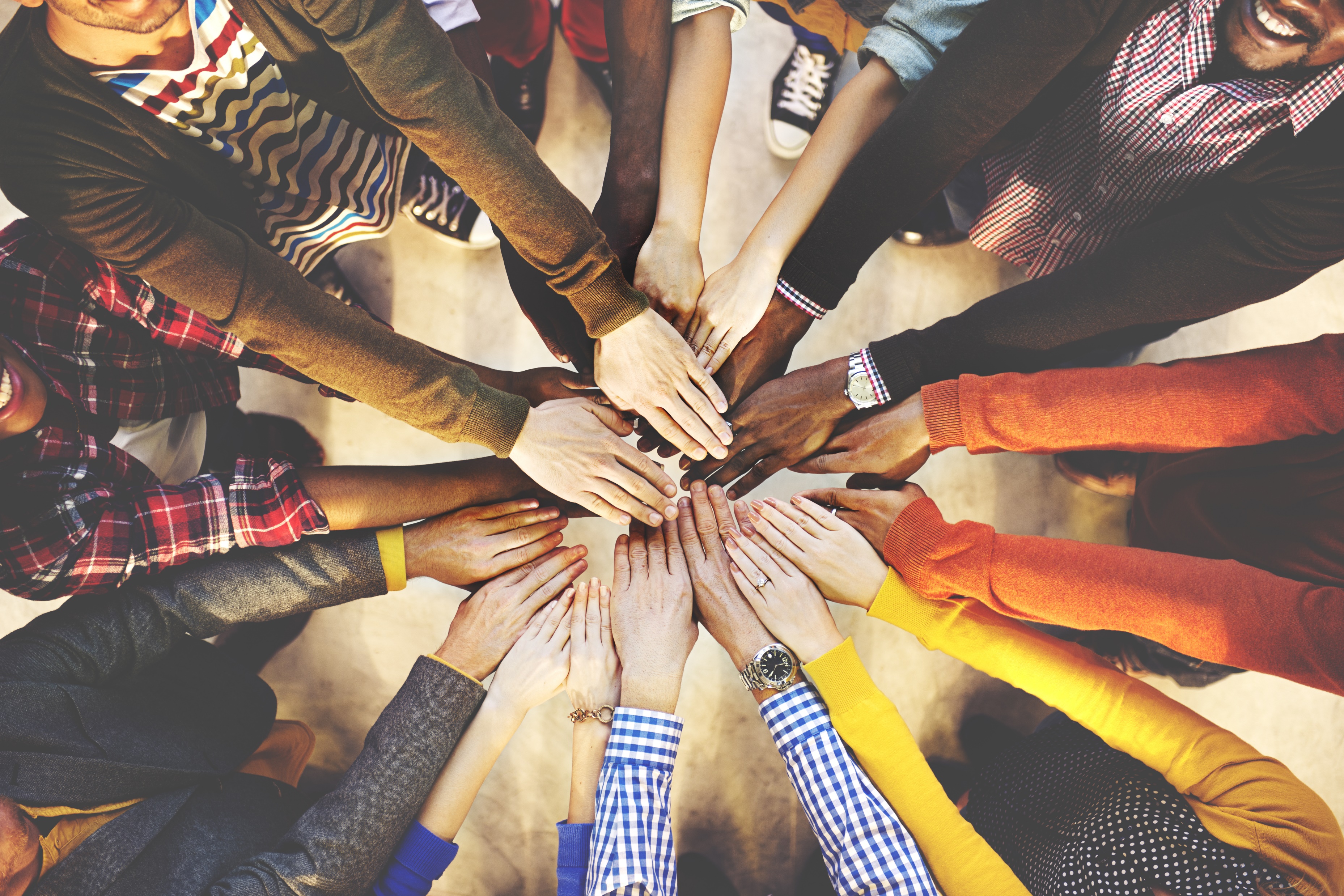 НАШИЯТ ЕКИП